WELCOME ALL TEACHERS AND STUDENTS!
Read the passage and choose the correct answer A,B,C or D to fill in each blank.

I live in a coastal town. It used to be a (1)___ and liveable place.  Now, my town is a/an (2) ____. There are too big and ugly buildings. Many roads are polluted (3) ____ construction sites are everywhere. I think the local government should invest in better (4) ____ such as parks and sports facilities. They should also clean up the beach and (5)____the security in the town. 
1. A. beauty			     B. beautify		      C. beautiful        D. beautifully
2. A. peaceful place	B. amazing place	 C. quiet area      D. concrete jungle
3. A. although		     B. but			           C. so	                 D. because
4. A. public amenities	B. public transport	 C. facilities	       D. construction sites
5. A. to increase  	     B. increase              C. increasing      D. increased
Q 1
Q 2
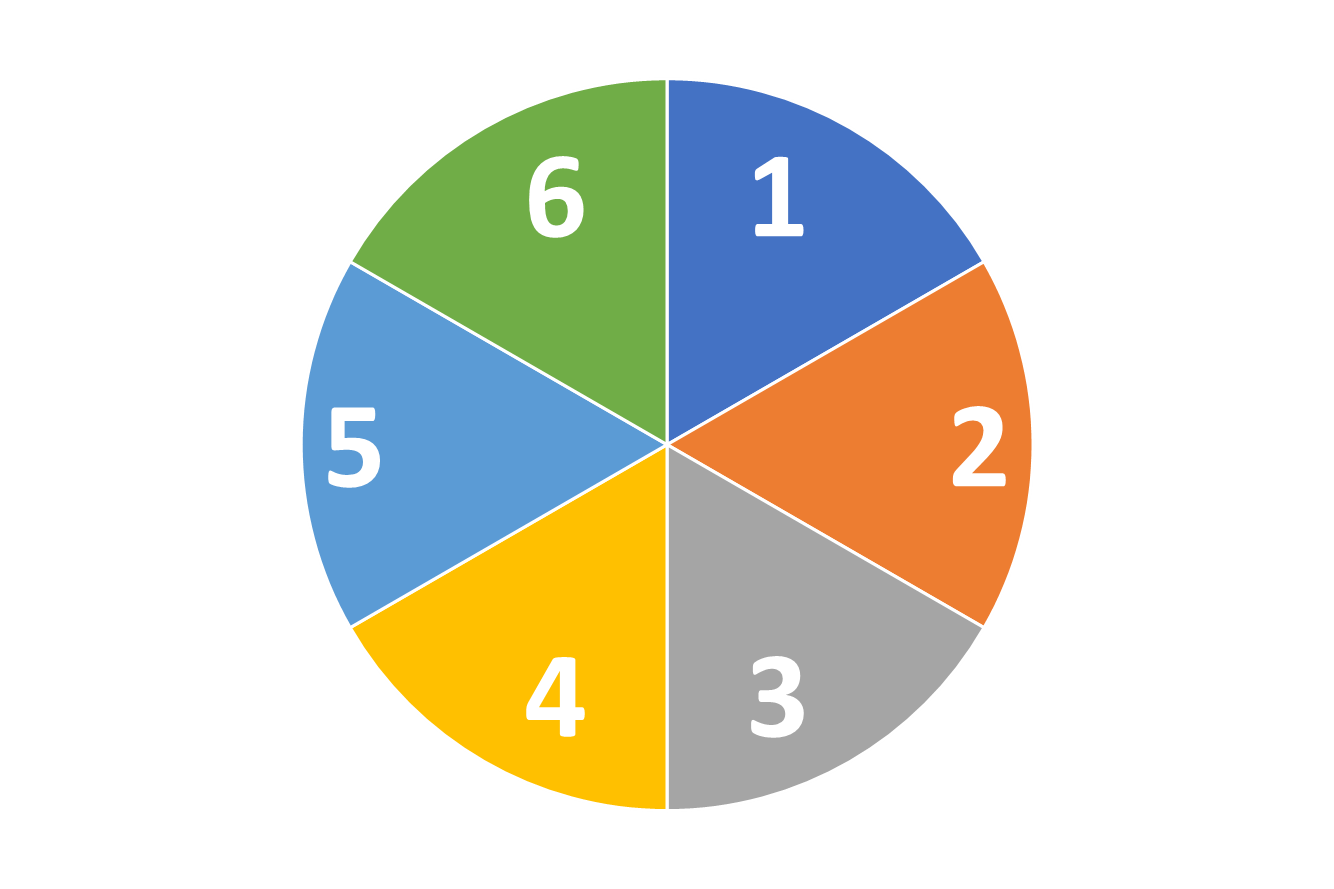 Q 3
Q 4
Q 5
Q 6
Q 1
I live in a coastal town. It used to be a ____and liveable place.
A. beauty                B. beautify     C. beautiful            D. beautifully
Q 4
Many roads are polluted ____construction sites are everywhere. 
although                            B. but
C.  so                                     D. because
Q 5
I think the local government should invest in better ______ such as parks and sports facilities.
public amenities       B. public transport
C.  facilities  		  D. construction sites
Q 2
Now, my town is a/an _______. There are too big and ugly buildings.
peaceful place		B. amazing place
C. quiet area			D. concrete jungle
Q 6
They should also clean up the beach and ______ the security in the town.
to increase                   B. increase
C.  increasing                    D. increased
A pen
A pencil
10k
Q 3
Lucky number
A marker pen
10k for you

A handshake from 
the teacher
READING SKILLS
Read the passage and choose the correct answer to each of questions.